HZ. ÖMER (R.A.)
Neler öğreneceğiz?
Hz. Ömer’in örnek kişiliğini ve İslam davetine olan katkılarını açıklar.
Hz. Ömer (r.a.) hakkında ne biliyorsunuz?
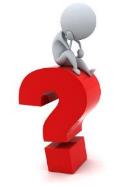 http://youtube.com/watch?v=lpkZnDXTgfA
Hz. Ömer (r.a.)
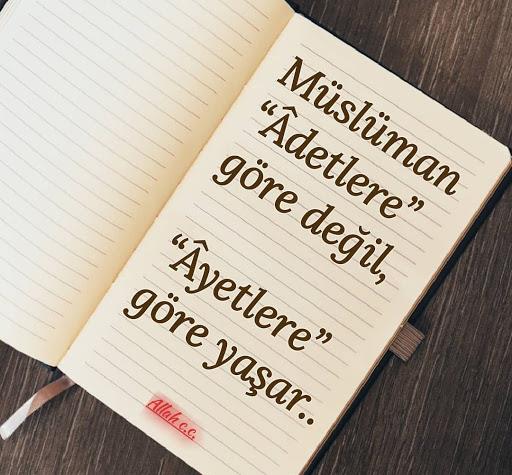 Başlangıçta İslam’ın en büyük düşmanlarından iken peygamberliğin 6. yılında (m. 616) Dârul’l-Erkâm’a giderek Müslüman oldu.
http://youtube.com/watch?v=2iHN0c5Aap4
Hz. Ömer’in (r.a.) Müslüman olmasına vesile olan ayetler..
Tâhâ Sûresi  
Tâ Hâ. (1) 
(Ey Muhammed!) Biz Kur'an'ı sana sıkıntı çekesin diye değil, ancak (Allah'ın azabından) korkacaklara bir öğüt (bir uyarı) olsun diye indirdik. (2-3) 
(O) yüksek gökleri yaratanın katından peyderpey indirilmiştir. (4) 
Rahmân, Arş'a kurulmuştur. (5) 
Göklerdeki, yerdeki  bu ikisi arasındaki ve toprağın altındaki her şey, yalnızca O'nundur. (6) 
Sen sözü açığa vursan da, gizlesen de Allah için birdir. Çünkü O, gizliyi de bilir, ondan daha gizli olanı da. (7) 
Allah, kendisinden başka hiçbir ilah bulunmayandır. En güzel isimler O'nundur. (8) 
Mûsâ'nın haberi sana ulaştı mı? (9) 
Hani bir ateş görmüştü de ailesine, "Siz burada kalın, ben bir ateş gördüm (oraya gidiyorum). Umarım ondan size bir kor ateş getiririm, yahut ateşin başında, yol gösterecek birini bulurum" demişti. (10) 
Ateşin yanına varınca, ona şöyle seslenildi: "Ey Mûsâ!" (11) 
"Şüphe yok ki, ben senin Rabbinim. Hemen ayakkabılarını çıkar. Çünkü sen mukaddes vadi Tuvâ'dasın." (12) 
‘’Ben seni (peygamber olarak) seçtim. Şimdi vahyolunacak şeyleri dinle." (13) 
"Şüphe yok ki ben Allah'ım. Benden başka hiçbir ilah yoktur. O halde bana ibadet et ve beni anmak için namaz kıl." (14) 
"Kıyamet mutlaka gelecektir. Herkes işlediğinin karşılığını görsün diye, neredeyse onu gizleyecek (geleceğinden hiç söz etmeyecek)tim." (15) 
"Buna inanmayan ve nefsinin arzusuna uyan kimseler seni ondan (ona hazırlanmaktan) sakın alıkoymasın, sonra helak olursun!" (16)
Muvafakât-ı Ömer…
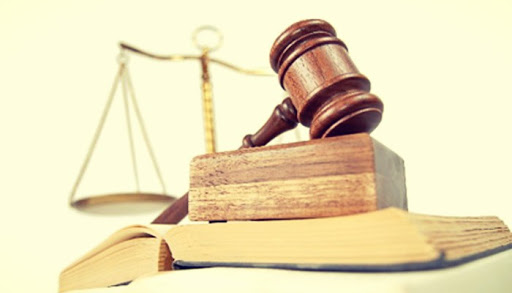 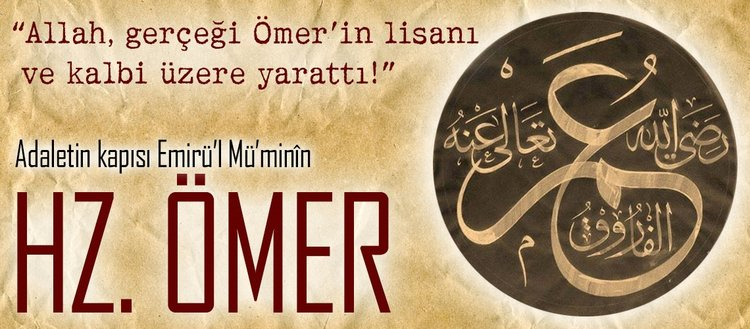 Hz. Ömer’in Muvafakâtları
Şarabın kesin bir biçimde haram kılınması (Maide, 90-91)
Peygamber hanımlarının erkeklerle perde arkasından konuşmasının daha uygun olacağı (Ahzâb, 53)
Baş münafık Abdullah b. Übey b. Selûl’un cenaze namazının kılınmaması gerektiği (Tevbe, 84)
Hz. Ömer (r.a.) Bedir, Uhud, Hendek Savaşları ile Hayber vb. gazvelerin hepsine ve çok sayıda seriyyeye katılmış, bazılarında komutan olarak görev yapmıştır.
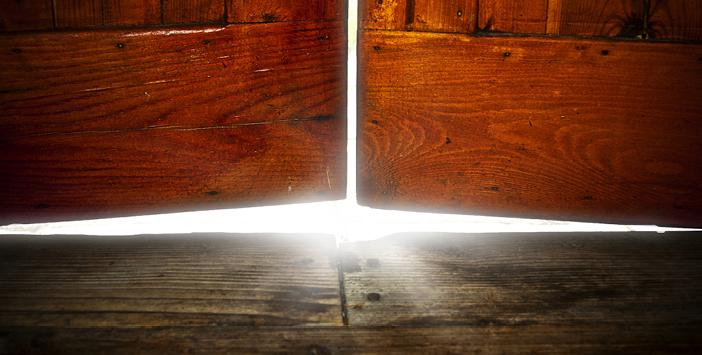 Sert ve net mizaçlı olan Hz. Ömer (r.a.) Hudeybiye anlaşmasına karşı çıkmış, Peygamber Efendimiz’in (s.a.v.) ısrarı ve Hz. Ebubekir’in konuşmasıyla tavrını değiştirmiştir.
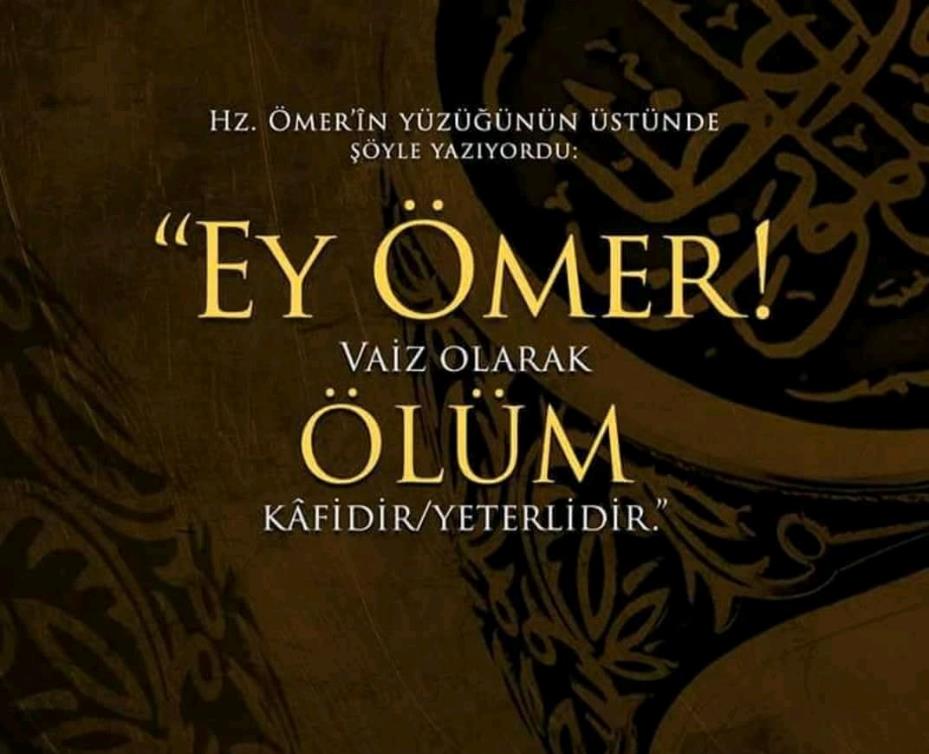 Kur’ân’ı Kerîm Hz. Ömer’in (r.a.) teklifi üzerine bir araya getirilmiştir.
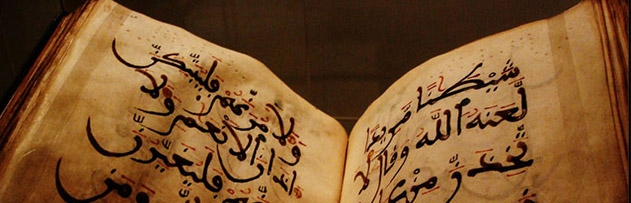 Hz. Ebubekir’e (r.a.) danışmanlık yaptı. Aynı zamanda kadılık görevini de yürüttü. O hastalandığında imamete geçti.
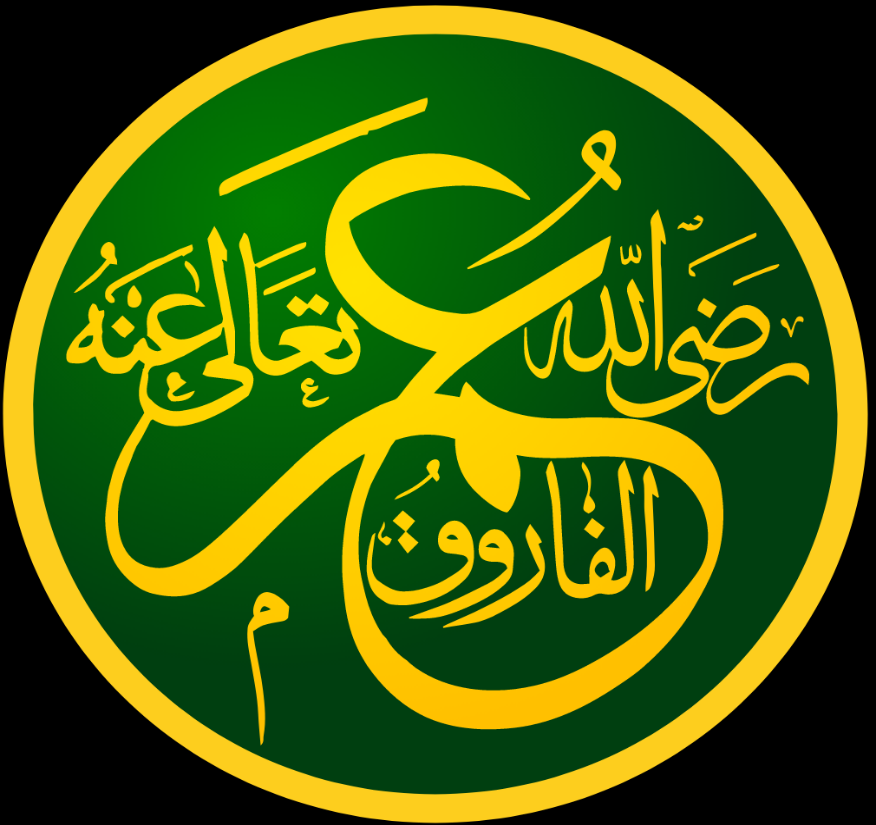 Hz. Ebubekir’in (r.a.) teklif ve tavsiyesi üzerine ikinci halife oldu.
Hz. Ömer döneminde
Irak
Mısır
Suriye
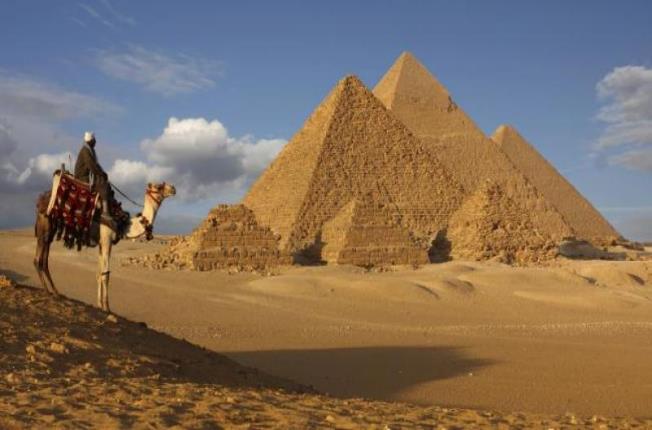 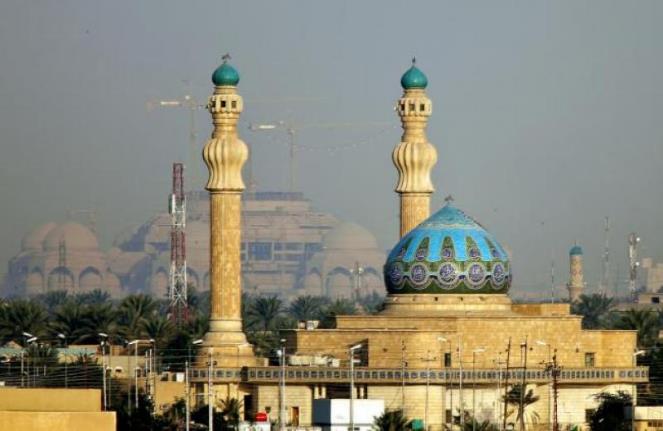 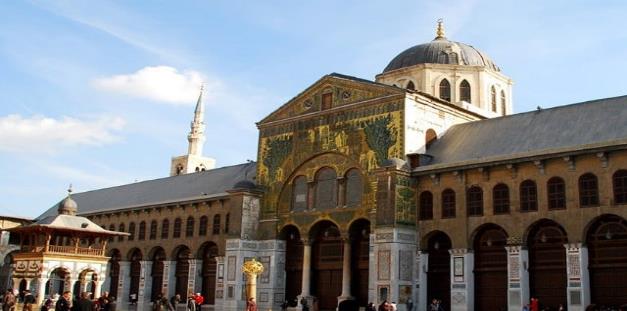 İran
Horasan
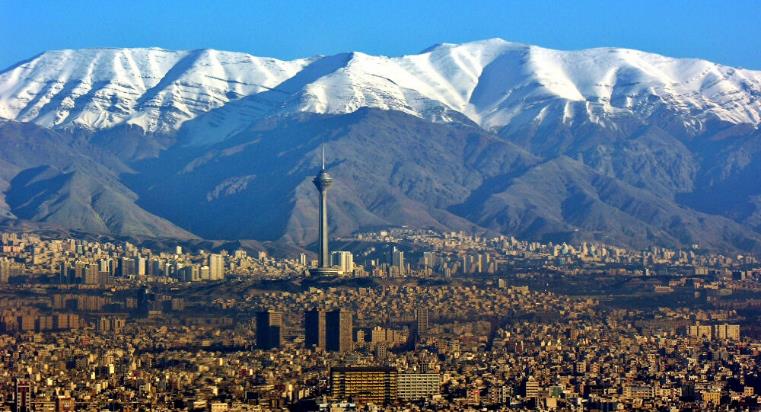 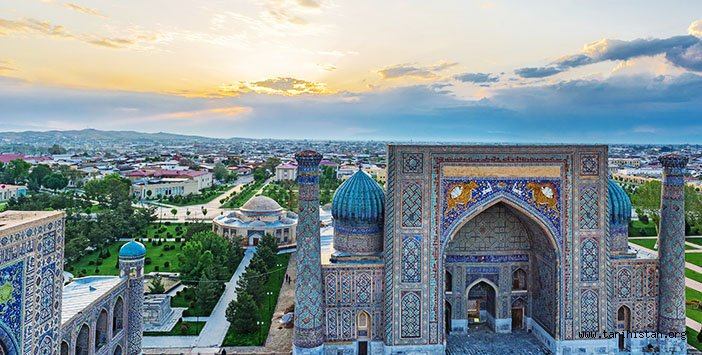 fethedildi
Kufe
Basra
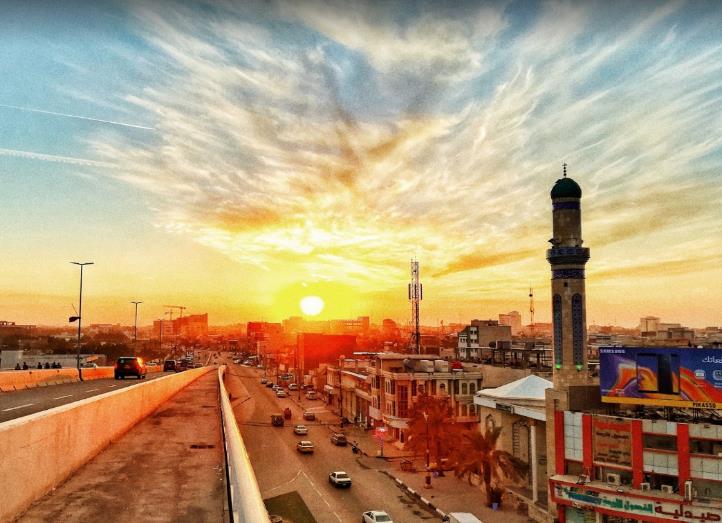 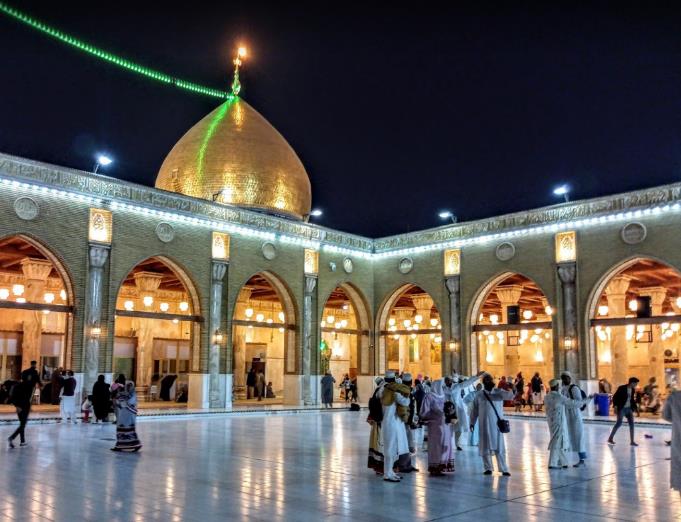 Gibi yeni şehirler kurdu
Fustat
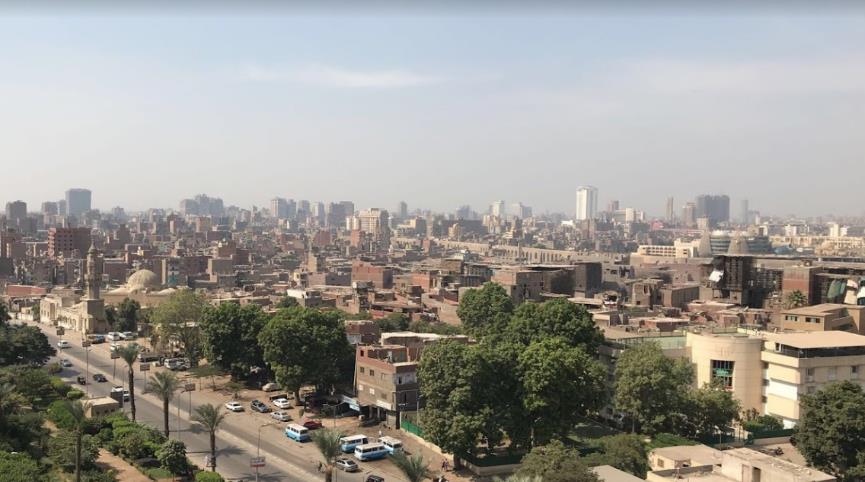 Devlet gelirlerinin adil bir şekilde dağıtılması için Divan Teşkilatı oluşturdu.
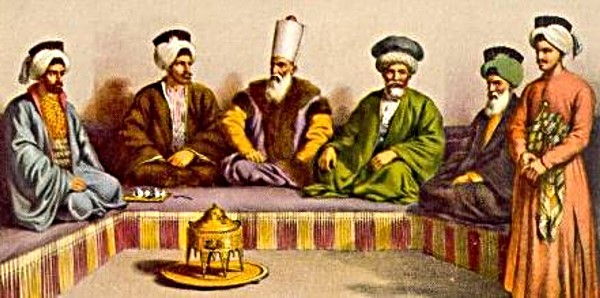 İnsanlar devlet gelirlerinden İslam dinine yaptıkları hizmete göre ücret almışlardır.
Hz. Ömer’in akrabaları dahil
http://youtube.com/watch?v=7unEMRugpkU
Adaletiyle meşhur olan Hz. Ömer (r.a.) devlet malı hususunda son derece hassas davranır, tüm harcamaları devlet yararına yapardı. Kendisi de yamalı elbise giymekten çekinmezdi.
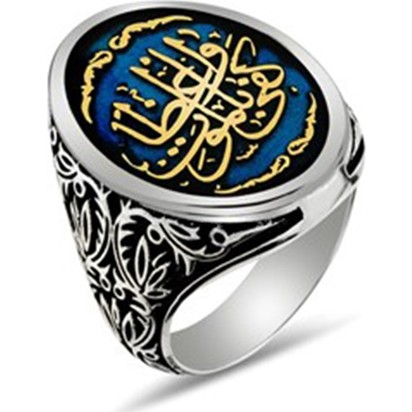 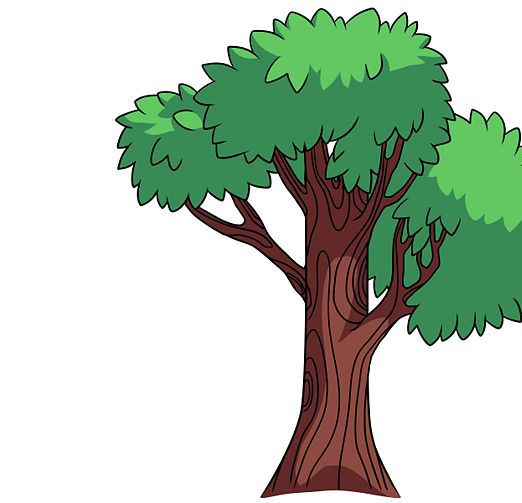 Hurafelere karşı da kararlı bir tavır sergilemiştir. Hudeybiye’de  yanında anlaşmanın gerçekleştiği ağacı, (Beyatü’r-ridvân) halk kutsallaştırarak ziyaret etmeye başladığında kestirmiştir.
Ebu Lü’lü denen Mecusi bir köle tarafından (ö.23/644) şehid edilmiştir. Kendisinden sonraki halifeyi belirlememiş, altı kişiden oluşan bir şûra Hz. Osman’ı (r.a.) halife seçmiştir.
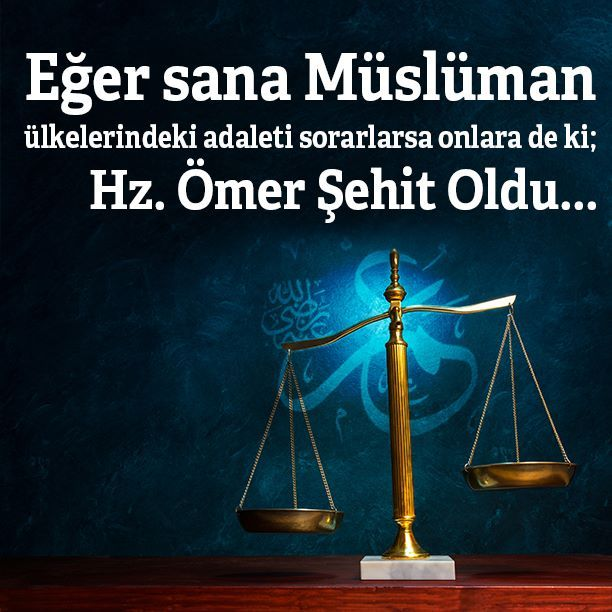 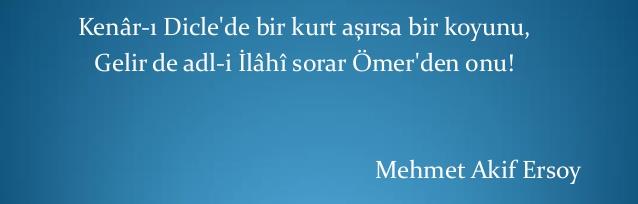 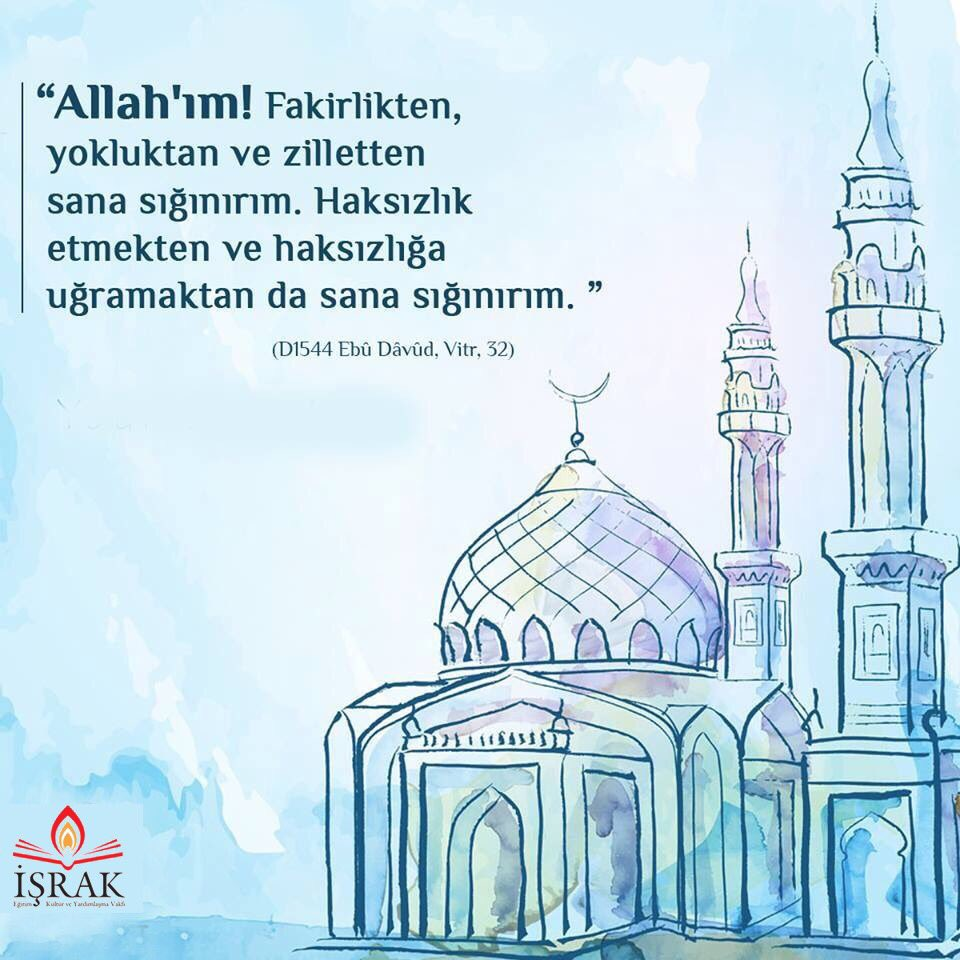 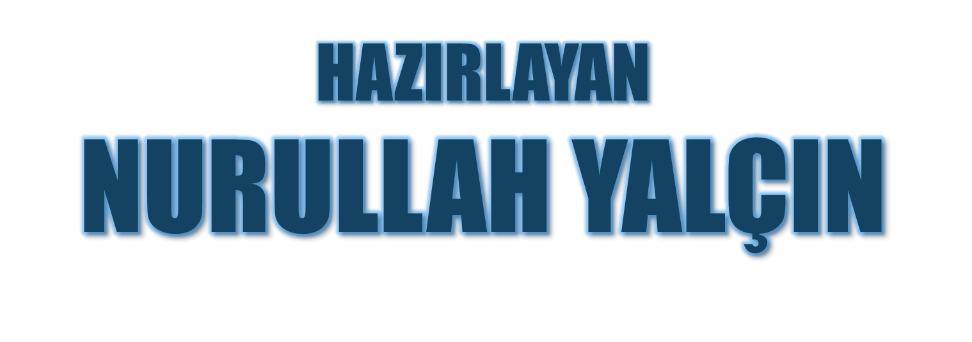 18.03.2020
Tekirdağ/Çerkezköy